Hopeful storytelling
for a better future
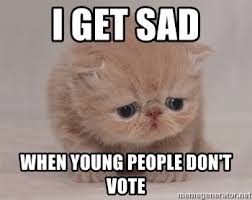 Basics& research
Basics:Storytelling to create change
WHY Stories?
WHO is your target?
HOW do you say it?
WHO says it?
Values
Urgency vs hope
WHY Stories?
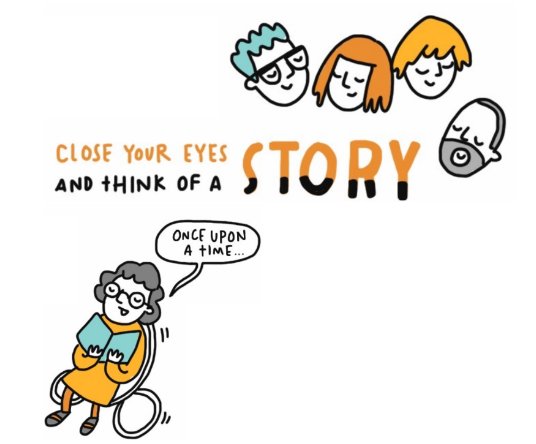 We need to convince peopleto make a change
Stories have the power todo that
They have universal structures and valuesthat speak to people of different backgrounds
They can make a better future graspable
1. WHO is our target?
Identify your audience
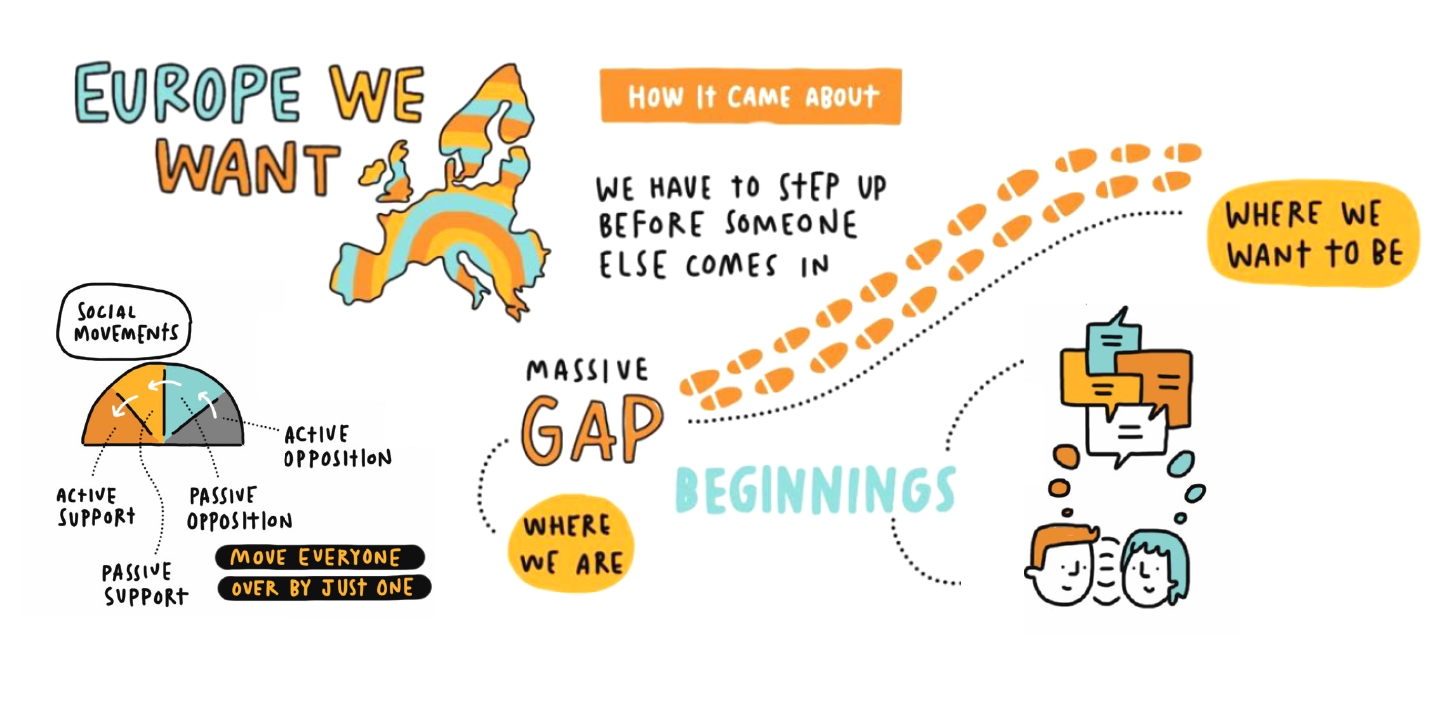 BaseEg your YFoEE pals
Moveable middleEg your ex-schoolmates
TargetEg EU decision makers
OpponentsEg fascist idiots
2. HOW do you say it?
Capacity building eventof young multipliersfor a sustainable, democratic Europe
FRAMING
2. HOW do you say it?
Young Activists
 Comms Camp
FRAMING
Visual Framing
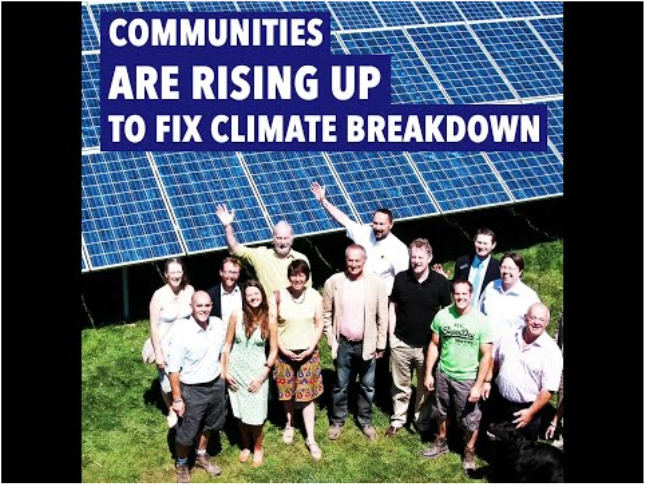 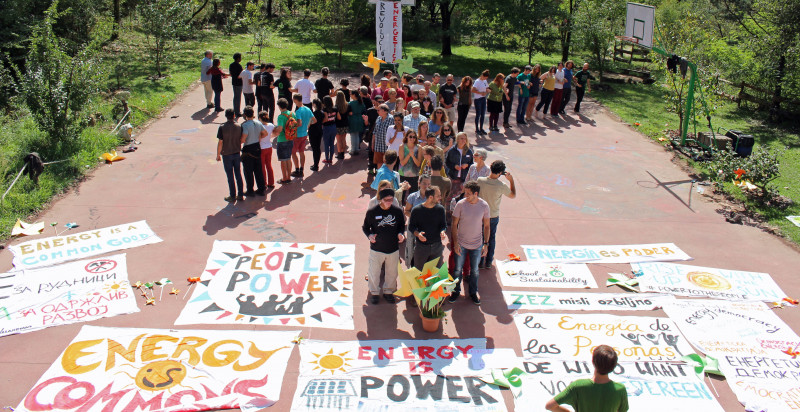 FRAMING
Is more 
Than a1000Words
3. WHO says it?
Authentic voices make it relatable
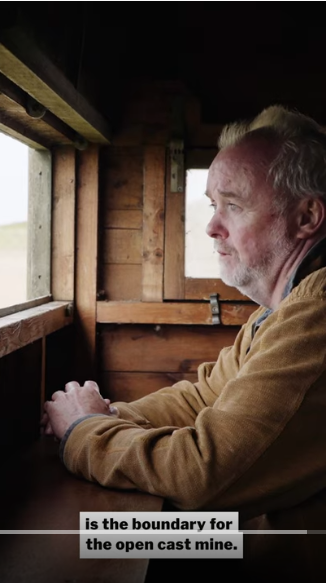 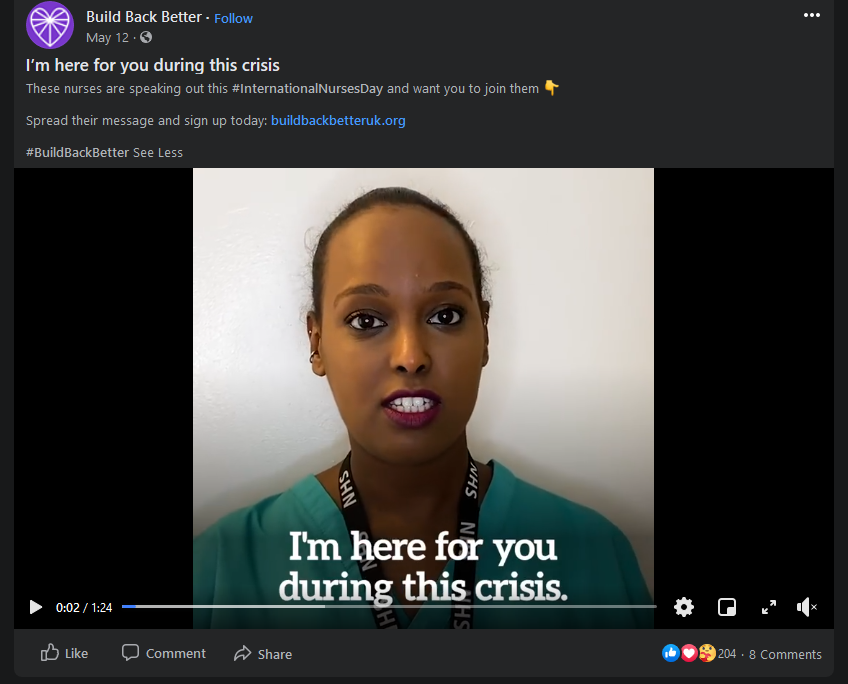 4. Which VALUES are you speaking to?
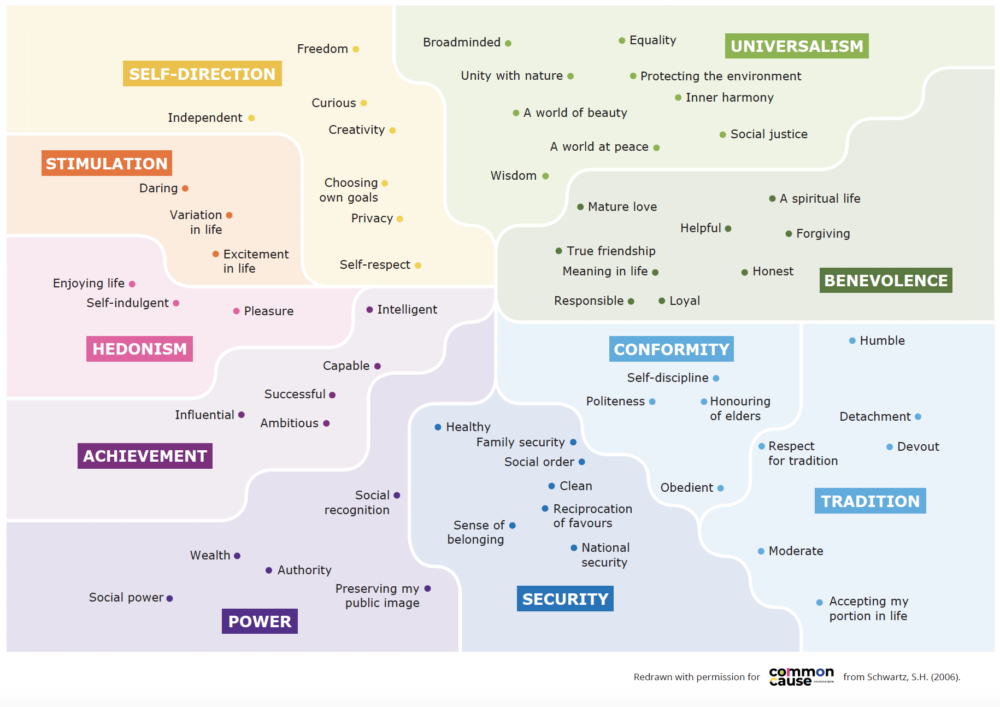 5. How much HOPE and URGENCYis in the mix?
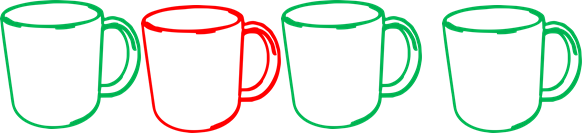 Let’s discover messaging
With new eyes
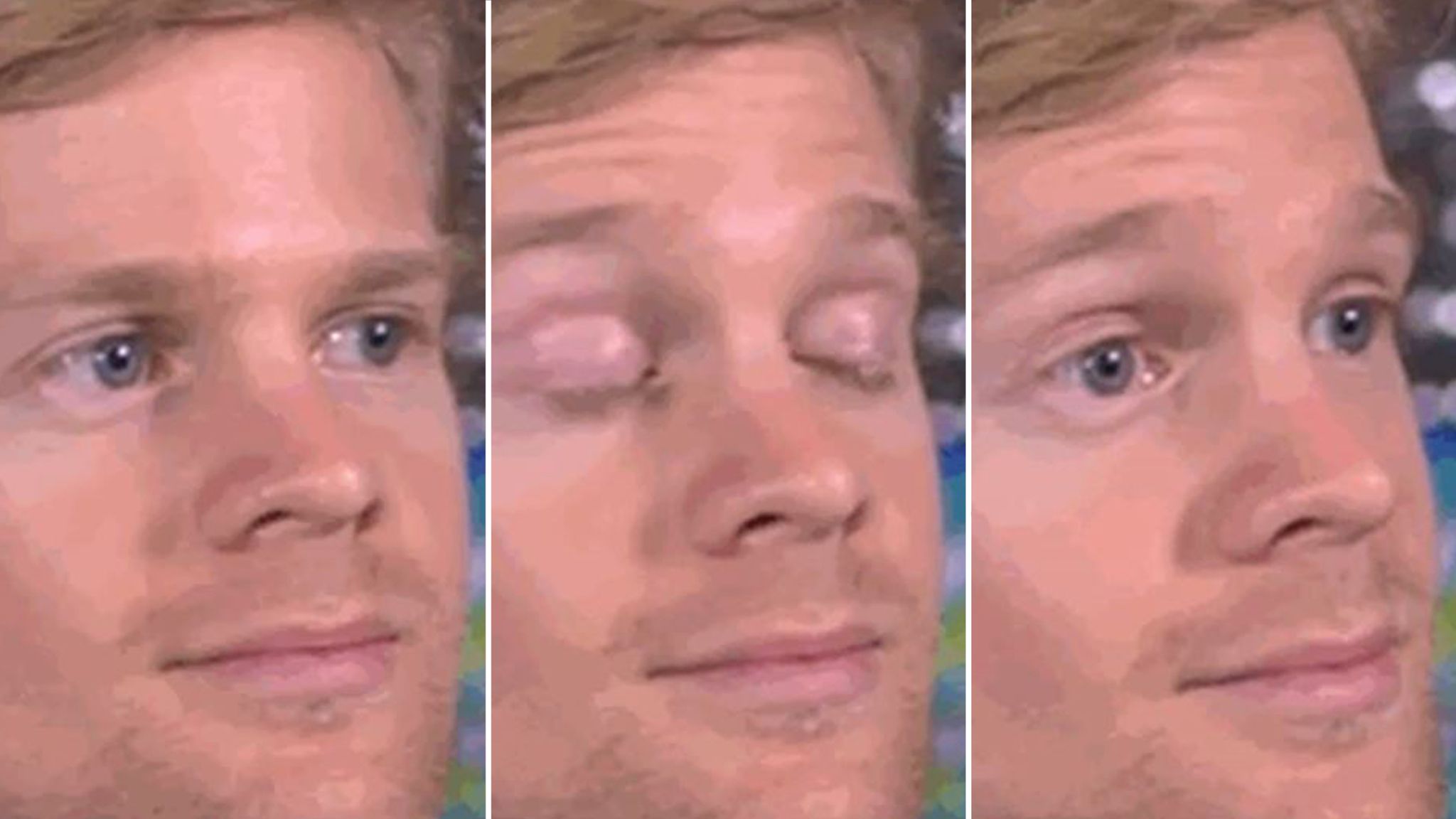 Friends of the Earth Europe 2019: How to talk about the societies we want in Europe. NGO brainstorm, testing in Austria, Croatia, Denmark, France, Poland

Climate Outreach 2022: Communicating climate justice with young adults in Europe.Survey of 18-35 yo (broad audience) in 6 EU countriesFocus groups 18-29 yo (left-leaning) in 9 countries
Audience research
FoEE Study
And these values 
were the winners!!
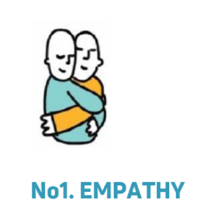 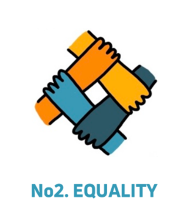 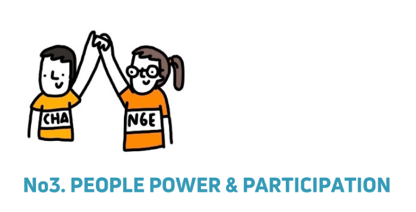 If we act together, we can create a better, more equal and caring world.
FoEE Study
VALUES of empathy, equality, and participation / people power
CHANGE
INDIVIDUALS esp. real ‘relatable’ people 
Not one hero, but people working together 
overcoming the odds, David vs Goliath style 
Some element of surprise
be clear and simple 
small to big picture
Beware of the ELEPHANT
Tips for hopeful stories
FoEE Study
Let’s talk about it!
It’s not enough to broadcast messages – we need conversations
They connect people, let them express their hopes and ideas and be heard
Possible Questions: What do you care about?What gives you hope?What could more caring communitieslook like?
Possible places…
Storytelling techniques
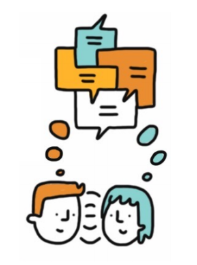 Climate Outreach
Tips for talking about
Climate justice
Clarify how climate change worsens inequalities
lived experience = climate expertise
Avoid images or frames that show marginalised people as passive victim
Climate Outreach
Tips for talking about
Climate justice
Explain how the past has led to the present 
    eg colonialism
Celebrate wins of the past, eg women’s strikes
Who’s the problem? Common enemy
YOUR TURN
Go back to your group
Make a video concept
Think about: Target, Goal, values, key message, channel, style
Get it on a flipchart
You have 20 minutes
Framing Sushi – for inspiration
Tell it to a 5-year-old
Make a Meme
Add more people
Write a tweet
Make common ground
Tell me what I can do
Express connection
Make us laugh
Take a new perspective
Say it in 10 words
Link to a current topic
Tell it to your grandma
Challenge a stereotype
Take something away
Break composition rules